People:Analysis and RequirementsIS 101Y/CMSC 101Computational Thinking and DesignThursday, October 31, 2013Marie desJardinsUniversity of Maryland, Baltimore County
Quiz
Individual quiz:  5 minutes
Team quiz:  5 minutes
Focus Group Tomorrow!!
If you were invited – GO!!!!
A chance to talk about this course
An opportunity to suggest improvements
Free pizza
Why would you NOT want to come?
If you weren’t invited, better luck next time
It’s a random drawing, so don’t take it personally
Everything you say will be anonymized
Systems Analysis: What is it?
The systematic study of an existing situation (in a business, organization, social context, or scientific environment), identification of problems and opportunities, and specification of the requirements for the solution.
Problem
What is the problem, really?
Is this problem worth solving?
What are the constraints on the solution?
What are the implications of fixing this?
Solution
[Speaker Notes: Narrative: On the way from a problem to a solution, there are lots of questions that need to be asked, besides how do we build the solution? First, there’s making sure we really understand the root problem, not just a symptom of a deeper problem. Second, we have to know that the costs of building a solution to this problem are worth it. Next, there are all types of real-world constraints that might prevent you from building what you think is the perfect solution. Finally, there might be implications (legal, political, social, ethical) of the solution that need to be considered.]
Systems Analysis: Why is it?
Many information/computing systems fail, because they are:
insufficiently reliable
insufficiently usable
not what the users wanted
incompatible with other systems
SA addresses all but the first problem
SA is also a long-term approach to ensure the overall effectiveness of IT (software, hardware, and other components) in the organization
[Speaker Notes: Last bullet – a SA’s job is not only to solve problems, but also to make decisions about, and implement, a long-term strategy for an organization in how it’s going to manage and grow its IT infrastructure]
Systems Analysis: Who is it?
A systems analyst studies the computing problems and needs of an organization to determine how to best solve its problems and provide improvements using information technology. 
improved business processes
improved information systems
improved computer applications
Three major roles: 
consultant (outsider)
supporting expert (insider)
agent of change (shaker)
The Systems Analyst as the Bridge Person
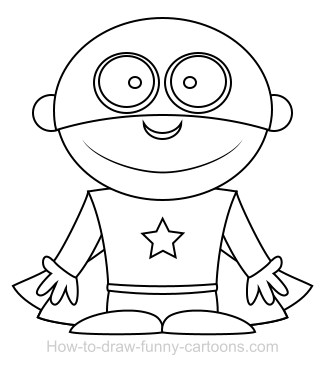 Collaborates on
design of new 
technology
Diagnoses problems
Configure solutions
SA
Determines requirements
Developers
Engineers
Users
Tests new technology
[Speaker Notes: Narrative:
The SA can be seen as a bridge between Users (people in an organization trying to get work done, tasks accomplished, etc., using IT) and Developers and Engineers (technical people who build technology – hardware, software, networks, etc.)
The SA sits with users and helps them diagnose their problems with IT, or identify areas where IT can help them do their work. This sometimes means configuring, or re-configuring, existing systems to work better for the user
But sometimes the SA identifies a need for new technology (new sw, new hw, etc.)
In that case, the SA translates the users’ needs into requirements that developers and engineers can use to build that new piece of technology. This requires that the SA completely understands the context and work processes that the users follow
Often the SA is involved in designing that new technology, but not so much in building it, which is the domain of the developers and engineers.
Once the new technology has been built, the SA brings it back to the users in the organization and makes sure they can use it, that it doesn’t interfere with other parts of their work, and that it actually solves the problem they started with.]
The Systems Analyst asOrganizer Extraordinaire
A key function of a systems analyst is to anticipate problems, keep track of all of the “moving parts,” and be on top of all of the details of a complex system.
A systems analyst is supposed to think of the things other people overlook, such as:
The political implications of a new information system
The physical environment in which a new application will be used
The larger process in which a new piece of technology will be embedded
The constraints of the users of a new system
The costs and benefits of a new technology development
Skills of a Systems Analyst
Analytical
Technical
Business
Management
Interpersonal
Ethical
[Speaker Notes: Analytical – basically, computational thinking – also systems thinking, which we’ll talk about later
Others are obvious]
Types of Analysts
Systems Analyst
Business Analyst
Infrastructure Analyst
Change Management Analyst
Project Manager
[Speaker Notes: Systems analyst is the general term, but the position goes by other names in some organizations, sometimes reflecting a particular focus
Business Analysts are usually a little bit less technical, and are less involved in the design of new systems
Infrastructure Analyst is usually more concerned with the ongoing evolution of the IT infrastructure than solving users’ immediate problems
Change Management analyst is often brought in after a decision has been made to deploy a really big, high-impact system, in order to manage the change in the organization that will be caused by the new system
Project Manager – manages projects, but often takes on an SA role along the way]
Systems Thinking
Nine system characteristics:
components
interrelationships between components
boundary
purpose
environment
interfaces
input
output
constraints
[Speaker Notes: Systems thinking = viewing any process, structure, entity as a system that has these characteristics
Quick exercise – view a house as a system – what are the corresponding characteristics (e.g. components = rooms, etc.)]
Systems Thinking (cont.)
Four system concepts
decomposition
modularity
coupling
cohesion
[Speaker Notes: These concepts help to evaluate the “quality” of a system – again apply to the house example]
Systems Thinking (cont.)
Advantages of systems thinking:
allows you to think about an organization, a process, a program, etc. at a higher, more abstract level
reveals problems that are obscured by physical details
abstractions are easier to manipulate
promotes creativity
[Speaker Notes: Another example of abstraction]
Assessing Feasibility
Not all solutions to a problem are feasible

Technical feasibility
Is technology available or are we able to develop it?
Compatibility with existing systems
Availability of expertise
Economic feasibility
Is the payoff worth the investment?
Do we know how much it will cost? 
Organizational feasibility
Are there other obstacles to project success?
Stakeholders - political and legal issues
Strategic alignment
Schedule
Outcome of Feasibility Analysis
Risks
lists of risk factors and events
highest risks include more information - potential loss, preventive actions, mitigating actions
Constraints
limitations that the project has to live with
usually schedule and budget, sometimes technical or legal
Risks and constraints are then used to make design decisions
What is a Requirement?
A statement of 
One thing the system must do (functional requirement), or
One characteristic the system must have (nonfunctional requirement)
Business/organizational requirements – from the user’s perspective
Systems requirements – from the designer’s perspective
Examples of Requirements
Functional requirements:
When the cruise control systems is “on,” if the driver presses the “set” button, the current speed is captured and that speed is maintained until the user hits the brake or the accelerator, or until the cruise control system is turned “off.”
If the driver presses the accelerator while the cruise control system is controlling the speed, the speed is allowed to increase as long as the driver is pressing the accelerator, but returns to the maintained speed when the user releases the accelerator.
Nonfunctional requirements:
While the cruise control system is “on,” reaction time to all driver actions must be less than 0.1 seconds.
At least 80% of all test drivers must be able to use the cruise control system without error after driving with it for no more than 20 minutes.
[Speaker Notes: First functional requirement is a “process requirement”, while the second is a business rule. The first nonfunctional requirement has to do with performance, the second with usability (actually ease of learning)]
Requirements Definition Document
Organized as a numbered list of requirements
Groups functional and nonfunctional requirements
Often other subcategories
Created early in analysis to capture what the current system does that we want to keep
Updated after analysis to specify what new things we want the new system to do
Used during design and development to guide design decisions.
Used during testing to determine how the system should behave.
Requirements Gathering Techniques
Interviewing
Questionnaires
Observation
Documents
Joint Application Design (JAD)
Prototyping
Interviewing
Focus on getting:
opinions
feelings
goals
procedures (both formal and informal)
not quantitative facts
Interview questions:
Open vs. closed
Probes
Pitfalls:
leading questions
double-barreled questions
judgmental questions
Questionnaires
Most useful when you want an overall opinion from a wide variety of dispersed people
Use to get the majority opinion
Can be combined with interviews
Have to pick a sampling strategy
Triangulation => sometimes you’ll get different answers to the same question
different perspectives
actual practice different from policy
sometimes one source is clearly more reliable
Observation
When you need to learn:
what is actually done, as opposed to what is described
what interactions are going on
what goes into decision-making
Time sampling vs. event sampling
Need both typical and atypical situations
Very expensive
Documents
Artifacts of paper-based system
data collection forms - blank and used
reports
Procedure descriptions
System documentation
Policy handbooks
Archival documents
Joint Application Design (JAD)
Method for gathering and analyzing requirements
Requires a long (hours, days, weeks) meeting with users, analysts, senior people, technical consultants, etc.
Useful when innovation is important and it’s feasible to get everyone together
Benefits: 
gets requirements over quickly
user ownership
creativity
Drawbacks: 
scheduling
requires a skilled facilitator
can be political
Prototyping
used iteratively to:
clarify what a user has said they wanted
show a user what they’ve suggested
compare different ways of implementing a user’s suggestion
pitfalls:
design can become too tied to one user’s wishes
user may be unwilling to give up the prototype
later concerns may affect interface design
prototyping may never end
The Desk Set
1957 movie starring Spencer Tracy and Katherine Hepburn
Not necessarily their best work 
BUT… a really good example of systems analysis gone horribly wrong
[Speaker Notes: This should take about half an hour – see accompanying study guide]